Jens Nielsen / Norsk for masterstudenter i Brno
Norsk
6. november 2023
Plan
Moderne norsk
Fra talemål til bokmål
Norske talemål
Målmerker 
Eksempler  
Nynorsk 
Sosiale forskjeller
Østfold-dialekt
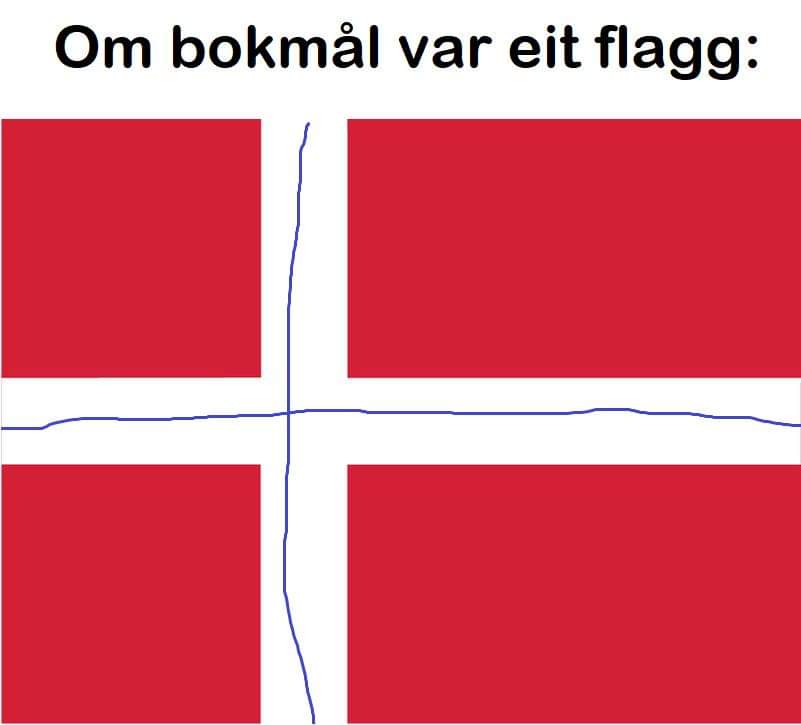 Møte
Ho sit ein sundag lengtande i li; 
Det strøymer på med desse søte tankar; 
Og hjarta fullt og tungt i barmen bankar, 
Og draumen vaknar, bivrande og blid. 
Då gjeng det som ei hildring over nuten; 
Ho raudnar heit; - der kjem den vene guten. 
							Arne Garborg
Oversikt
Norge har stor talemålsvariasjon (dialekter)
Norge har to skriftspråk: nynorsk og bokmål 
Språk ble en viktig kampsak for nasjonalismen
Selvstendighet under nasjonalromantikken  
Politisk enighet om begge 
Ingen standardisering av talemål
Moderne norsk
Geografiske skiller + historisk utvikling fra år 1000
Dansk innflytelse på språket fra 1536 
Konfirmasjon 1736 og allmueskole 1739  
Unionsbrudd med Danmark 1814 
Nynorsk 1848 
Stortingsvedtak 1878: Undervisningen i Almueskolen bør saavidt mulig meddeles paa Børnenes eget Talemaal.
Jamstillingsvedtaket 1885 (nynorsk og bokmål sidestilt)
Moderne norsk
Unionsbruddet 1814 skapte en språkdebatt 
Nasjonalromantikken hyllet bondekulturen 
Nynorsk ble basert på norske talemål 
Likestilt skriftspråk = anerkjennelse av dialekter 
Norge har aldri hatt et standardisert talemål
Standardisert talemål
De fleste land har (hatt) standardisert talemål
Rikssvensk, riksdansk, King’s English, Received pronounciation, Hoch-deutsch, standardfransk (parisisk) 

Refleksjon: bør land standardisere talemål? Hvorfor? Hvordan?
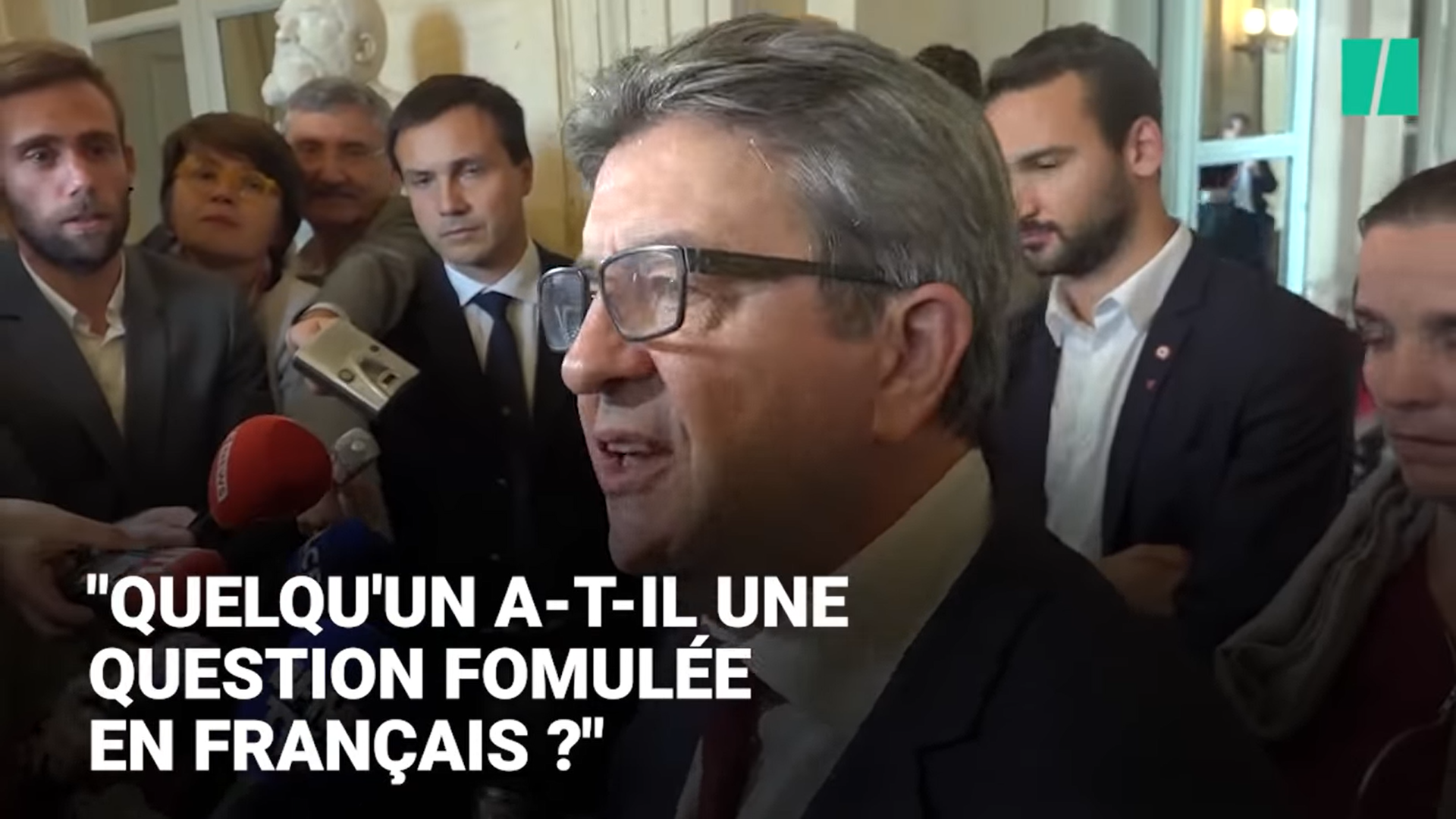 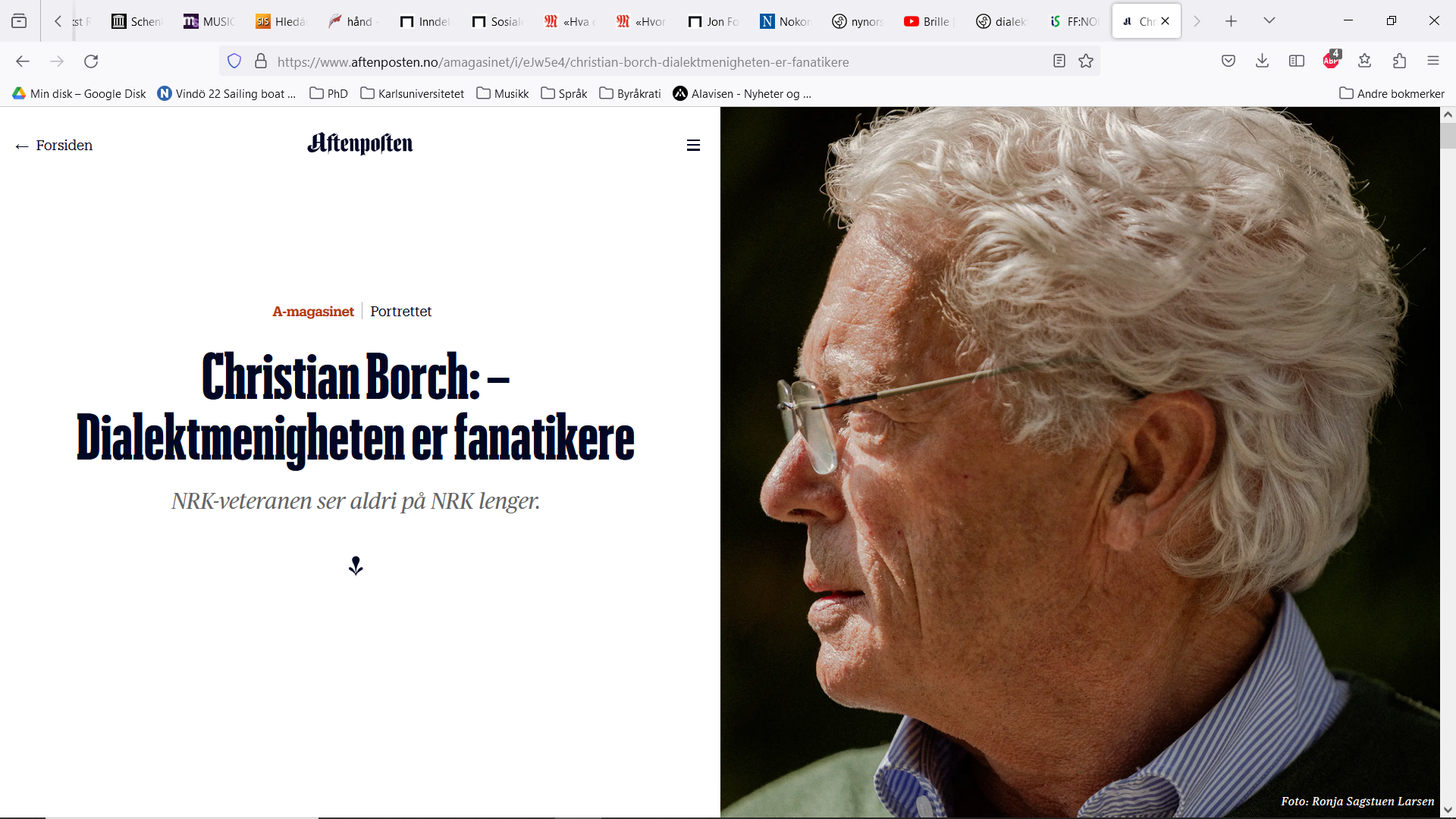 Norske dialekter
Inndeling 1: vestnorsk og østnorsk
Tonefall 
	Vestnorsk: høytone
Stavelsestrykk i låneord
	Østnorsk: trykk* 
Retroflekser
	Vestnorsk har ikke retrofleks 
Infinitivsendinger 
	Vestnorsk: a- eller e-ending (eller apokope) 
	Østnorsk: kløyvd infinitiv (både og)
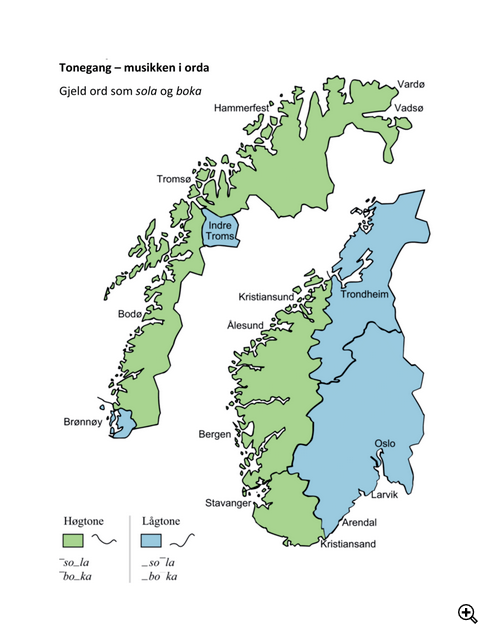 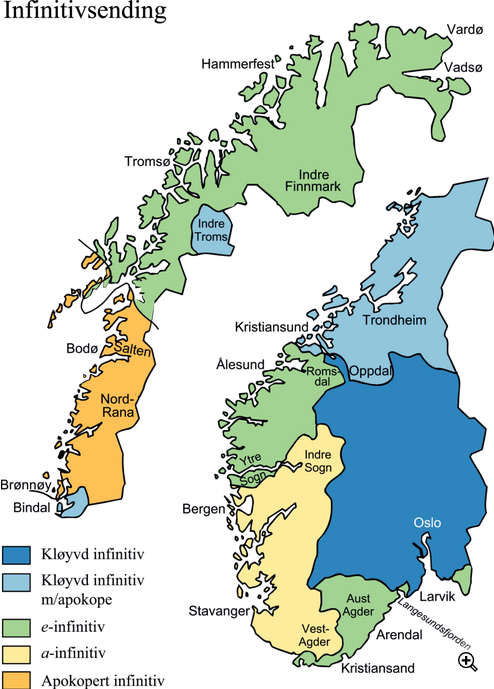 Inndeling 2 (fire områder)
Nordnorsk (delt)
Ho vil kjøpe ei skjorta 

Vestlandsk (a-mål)
A-mål: Ho vil kjøpa ei skjorta
Skarring 

Østlandsk (e-mål / delt) 
Vil du danse og feste? Da må du væra med ut.

Trøndersk (apokope) 
Vil du dajns_ og fæst_? Da må du værra/vårrå med ut.
Palatalisering
Gjett dialekten
Viktige forutsetninger for norsk språk
Refleksjon
Hva kjennetegner et godt skriftspråk?
Nynorsk vs bokmål
Aktive setninger
 Maten ble spist / Vi åt maten 
Tre kjønn
En jente / ei jente  
Anbehetelse
Kjærlighet og forelskelse / kjærleik og forelsking  
Større grad av samsvarsbøyning
Bøkene ble lest / Bøkene vart lesne 
«Norrøne» trekk
Jeg forberedte arrangementet / Eg førebudde tilstellinga 
Diftonger
  De kjørte til Østerrike / Dei køyrde til Austerrike
Nynorsk
Vi leser nynorsk
Dialekter og status
Politiske, historiske og sosiale årsaker 
Politisk: der makta rår (hovedstaden og kongen) 
Historisk: nasjonalromantikkens definisjoner 
Sosialt: fattig/rik
Sosiolekter
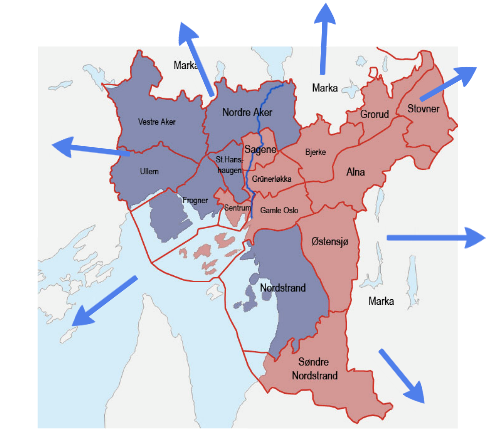 Oslo vest 
Høyere status og rikere 
Dansktalende / embetsmenn 
Konservativt (høyre) politisk

Oslo øst 
Arbeiderbebyggelse 
Industri og innvandring 
Lavere status og fattigere
Radikalt (venstre) politisk


Talemål = identitetsmarkør
Østfolddialekt
Post-industrielt område 
Høy arbeidsledighet
Lav utdanning 
På «feil» sted i landet 
Talemålet har lav sosial status
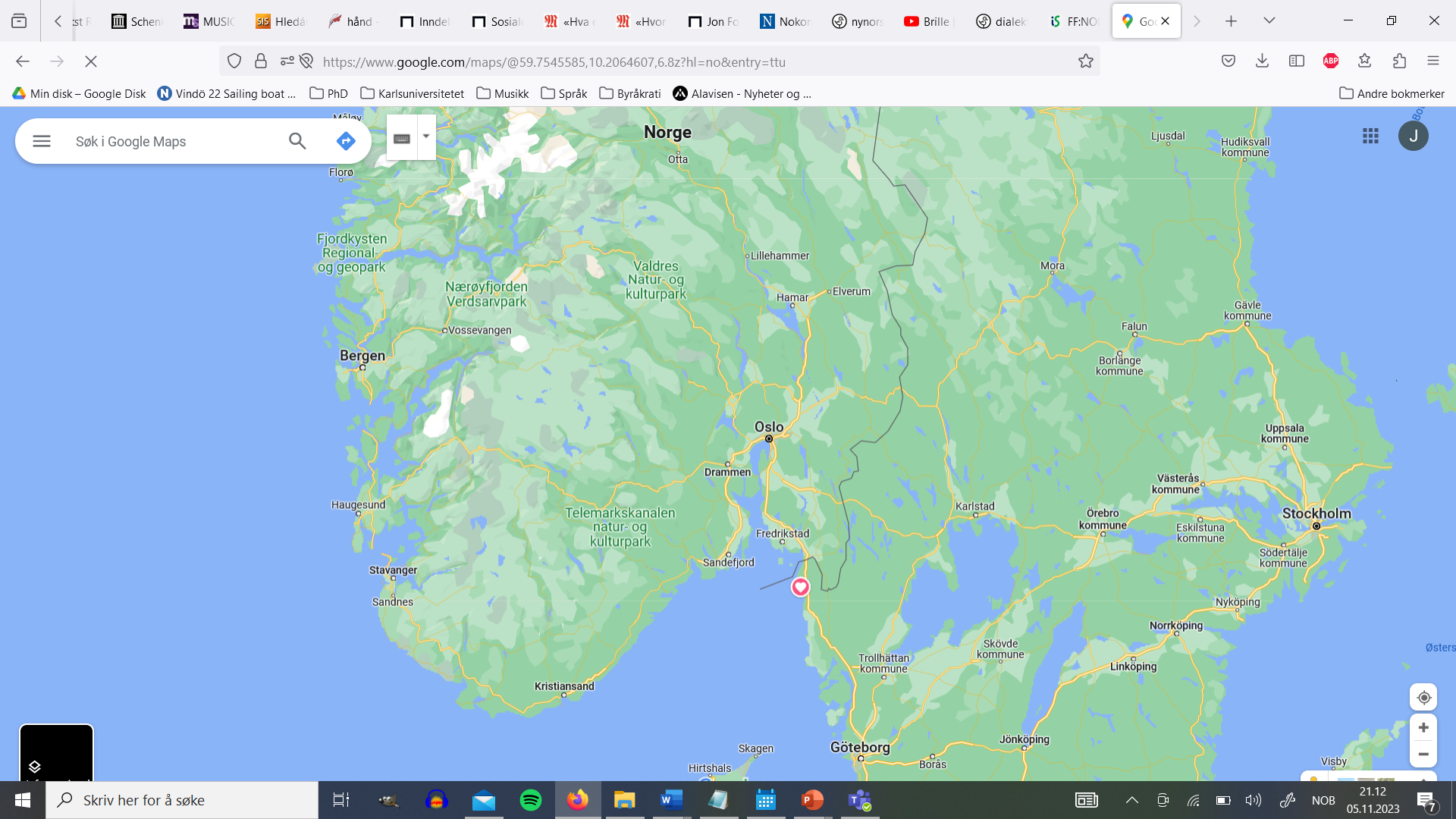 Oppsummering
Stor aksept for dialektbruk i Norge 
Historiske årsaker 
Nasjonalromantikk 
Lite sentralmakt / ingen standardisering av talemål 
Likestilling av skriftspråk
Til neste gang
Skriftlig innlevering 3 11. desember
Send meg tekst for korrekturlesing 
og tilbakemeldinger 4. desember

Jens.nielsen@ff.cuni.cz 

Moderne norsk og språkpåvirkning